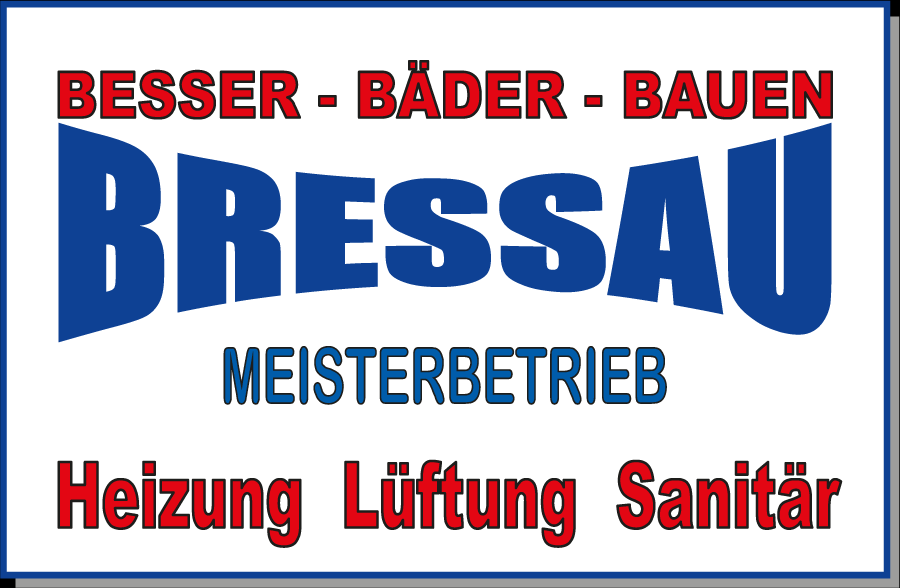 Bressau Heizung-Lüftung-Sanitär als Praktikumsstelle und zukünftiger Arbeitgeber?
Über uns

Unser Angebot

Referenzen

Warum wir?
1. Über uns
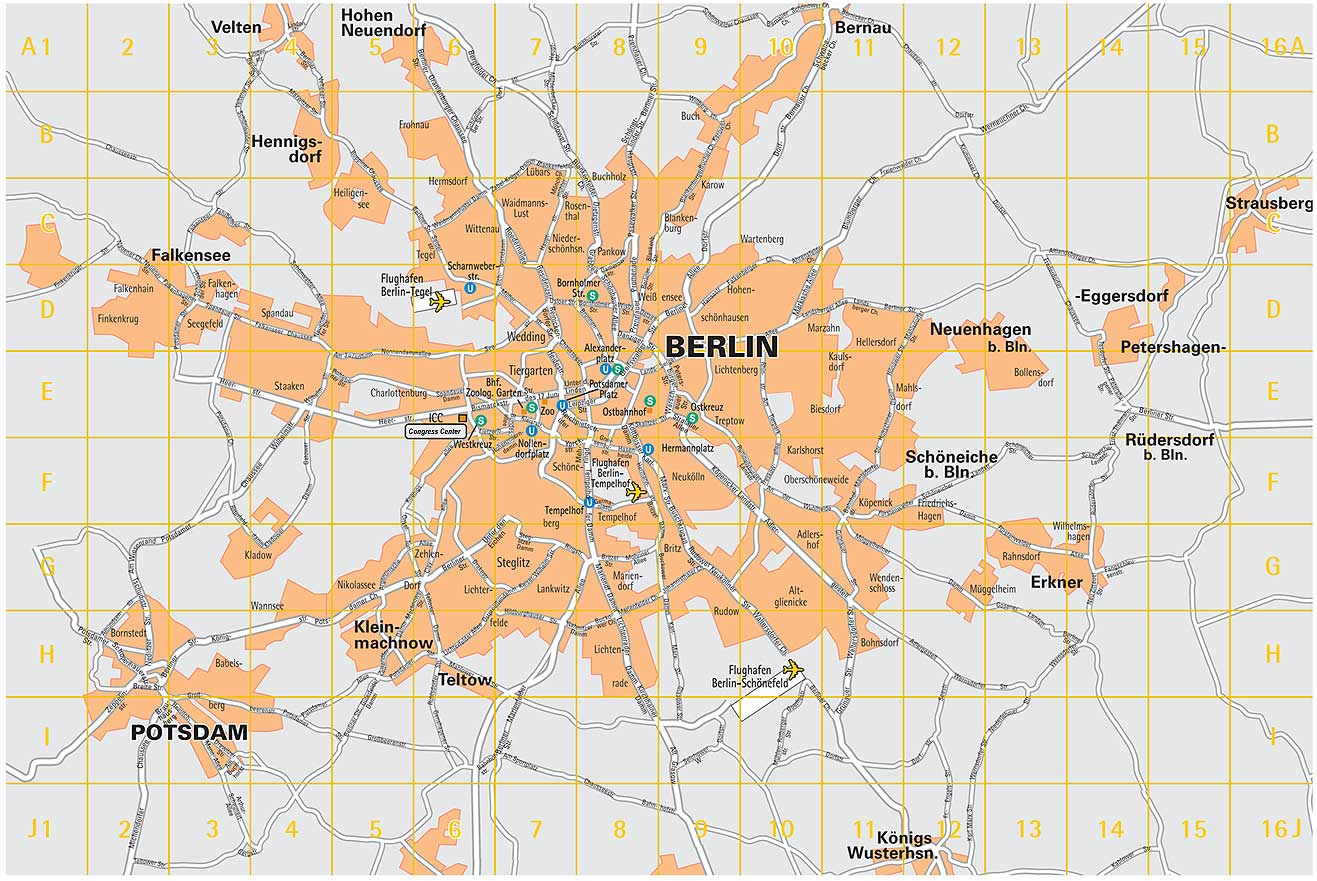 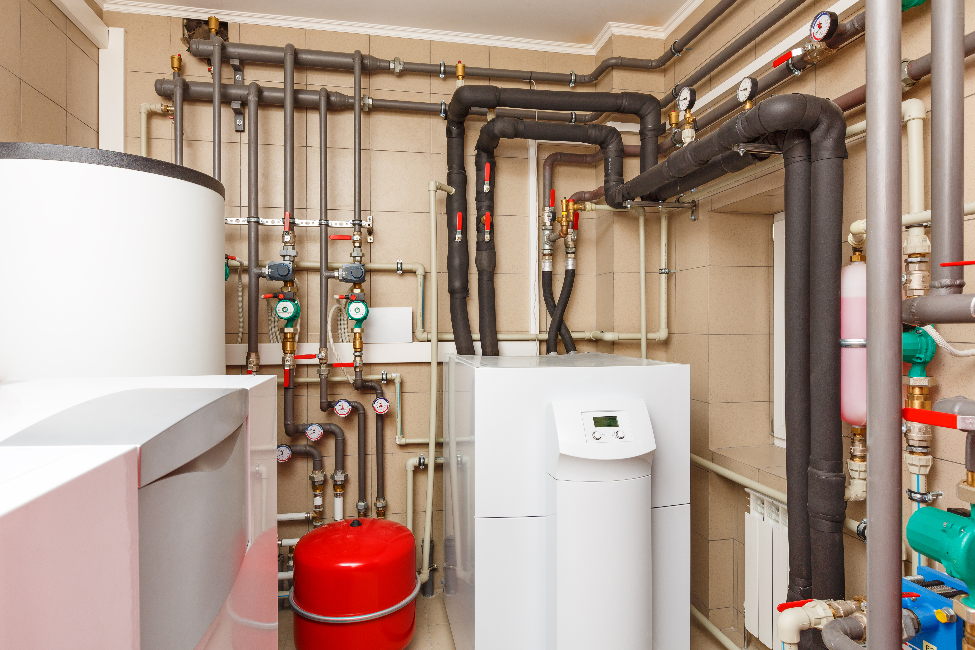 in Berlin und
 Umland tätig
selbstständiger Meisterbetrieb
 seit Dezember 1997
Installation und Reparatur von Heizungs-, Lüftungs- und Sanitäranlagen
2. Unser Angebot
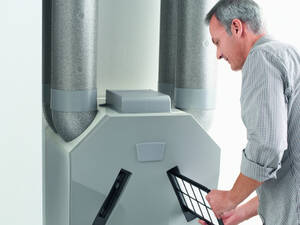 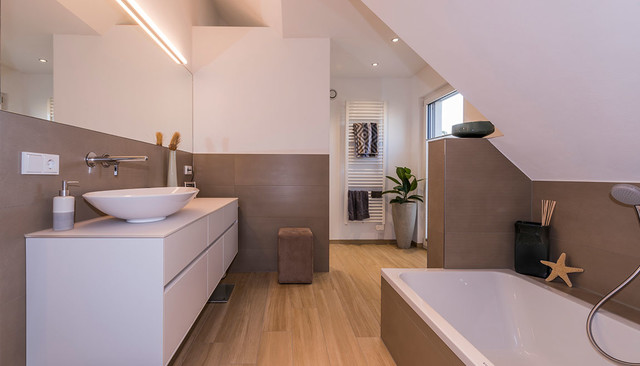 Kon­trol­lierte Wohn­raum­lüf­tung / Lüf­tungs­an­la­gen
Bäder­bau und Bad­sanie­rung
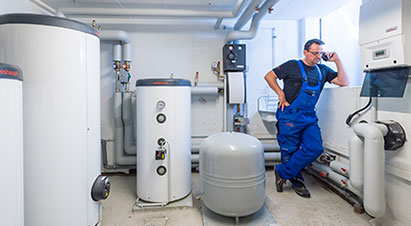 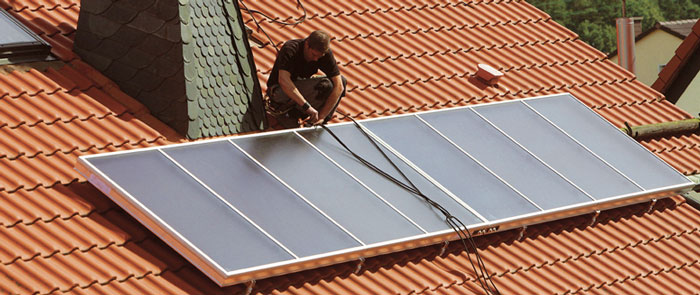 Erneuer­bare Ener­gie / Rege­nera­tive Ener­gie
Heizungs­bau und Hei­zungs­mo­der­ni­sie­rung
2. Unser Angebot
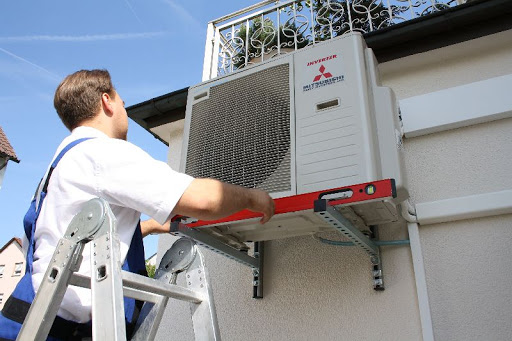 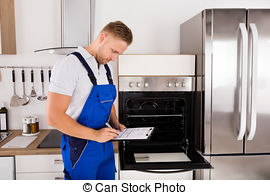 Klima­anla­gen / Klima­tech­nik
Checks und In­stand­hal­tung
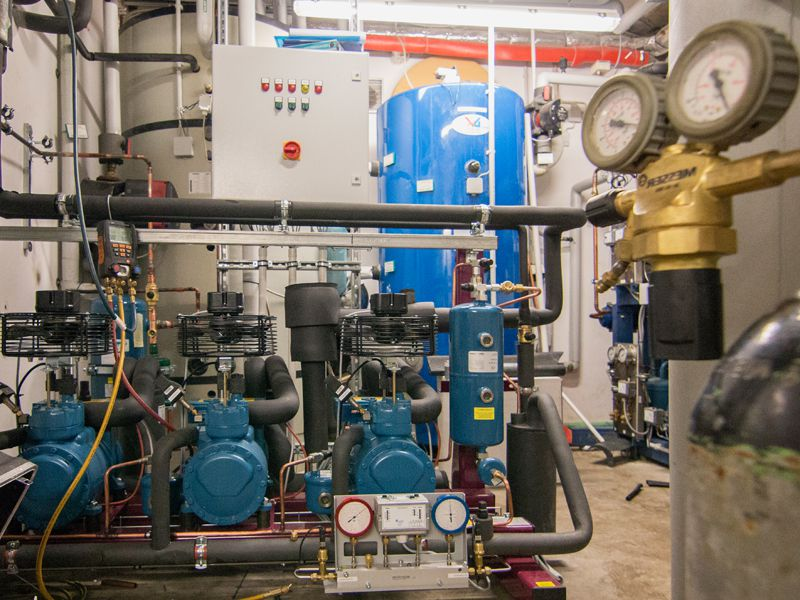 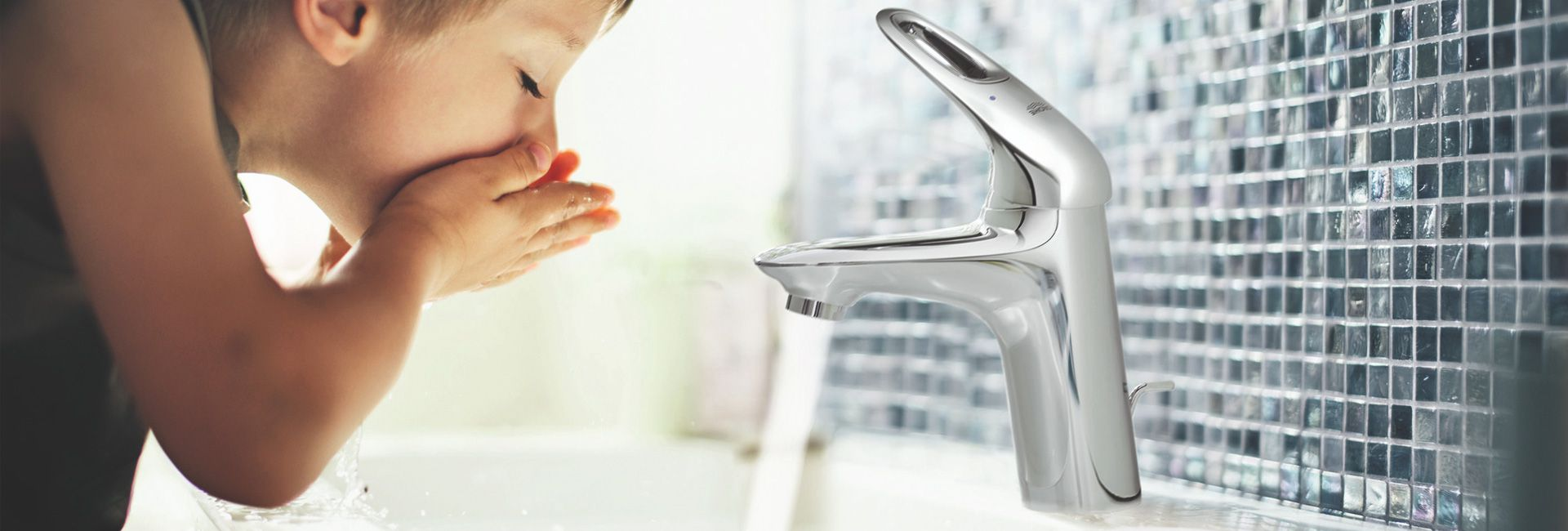 Trink-, Regen- und Ab­was­ser­tech­nik
Gewerb­liche Kälte­tech­nik
…..und sonstige Leistungen!
3. Referenzen
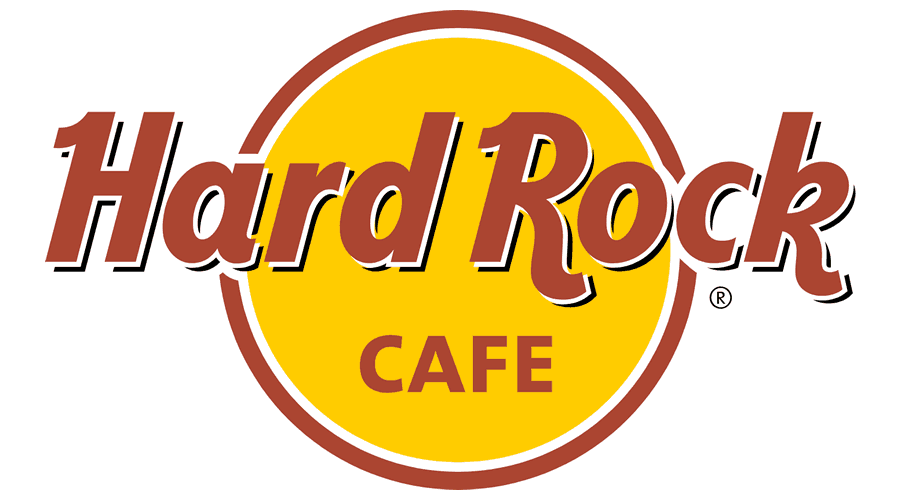 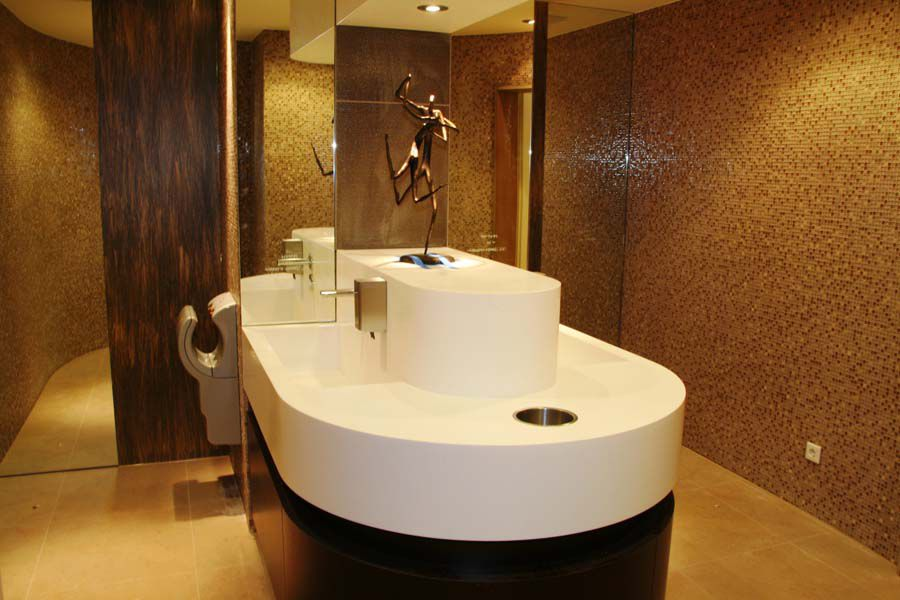 Lagerhaus MyPlace Selfstorage, Weißenseer Weg
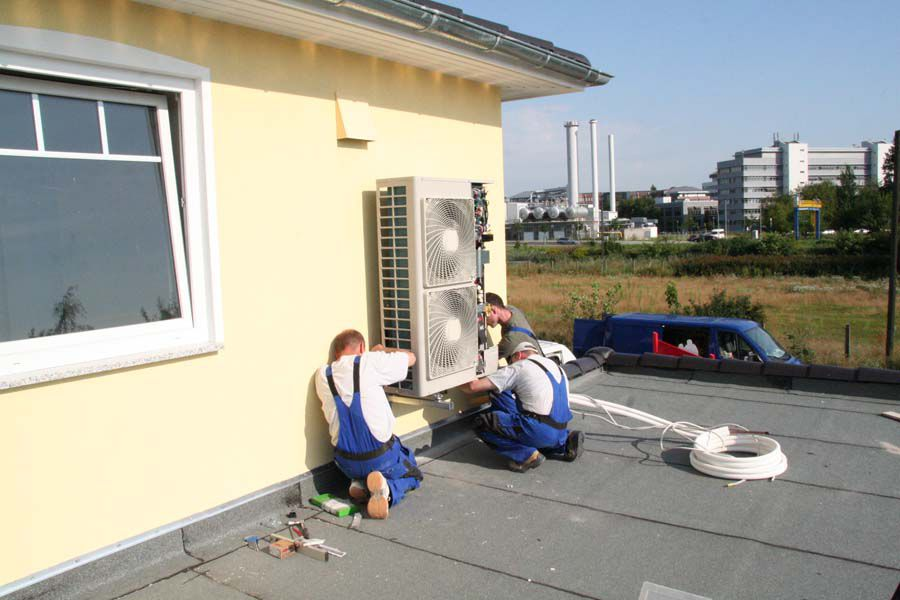 Hard Rock Café Berlin, Kurfürstendamm 224
diverse Ein- und Mehrfamilienhäuser in Berlin und Umland
4. Warum wir?
Komfort
Verantwortung
familiäres Unternehmen
Fachkompetenz und jahrzehntelange Erfahrung
Zeit- und Kostenersparnis
Direktheit und Ehrlichkeit